.
General Assembly 2017
The General Trustees
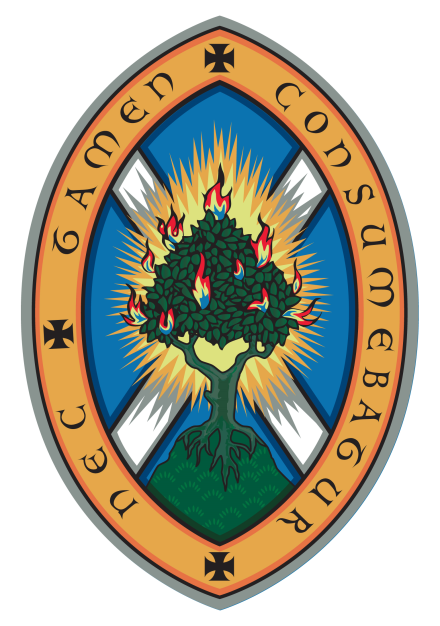 The Church of Scotland General Trustees
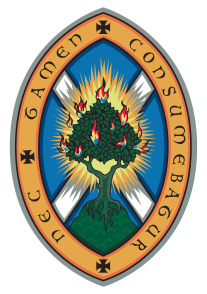 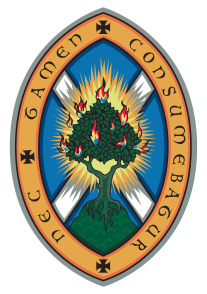 The Church of Scotland General Trustees
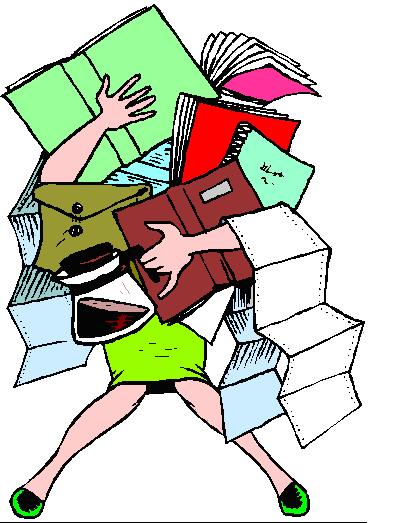 The Church of Scotland General Trustees
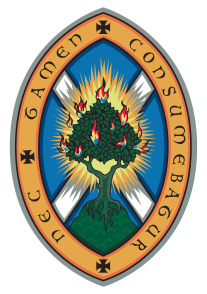 The Church of Scotland General Trustees
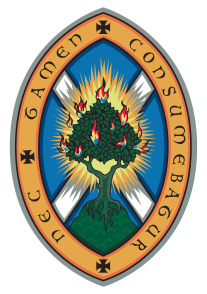 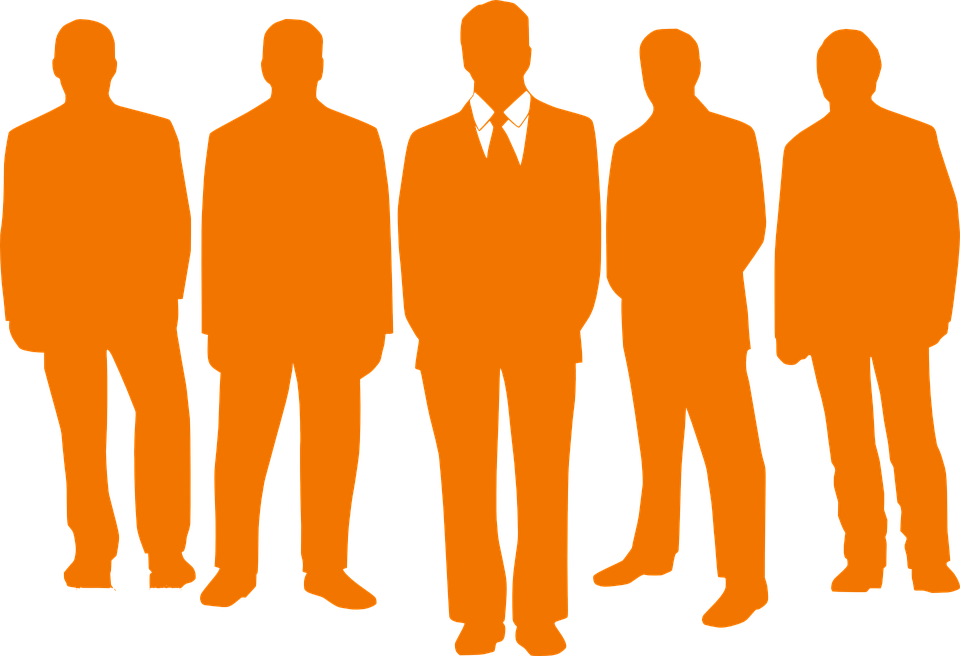 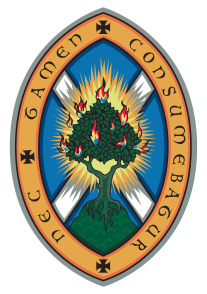 The Church of Scotland General Trustees
2016
 Loans totalling 		£4,500,000
Standard Grants	    £902,000
Priority Grants		 £1,052,000
TOTAL 		 		 £6,454,000
The Church of Scotland General Trustees
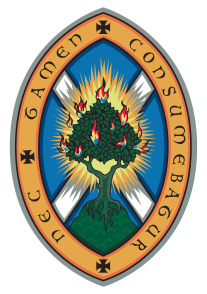 DECISION MAKING.
Presbyteries decide which churches are required.
Emotional as well as logical challenge.
GTs wish to work more closely with Presbyteries.
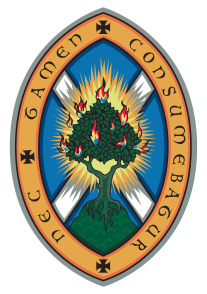 The Church of Scotland General Trustees
Portobello Old
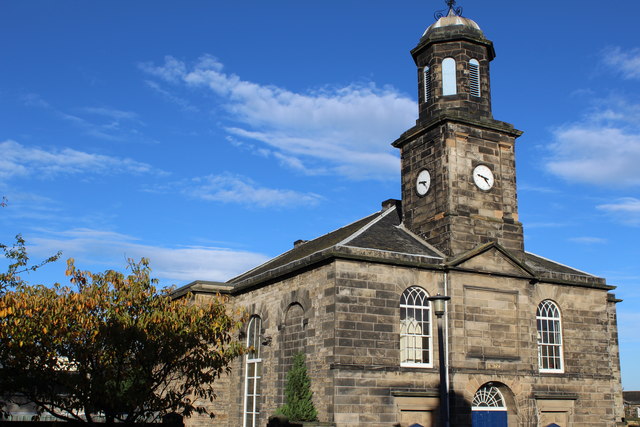 The Church of Scotland General Trustees
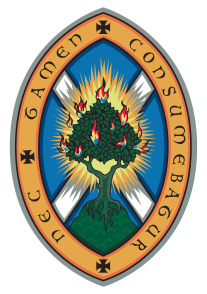 Working Groups
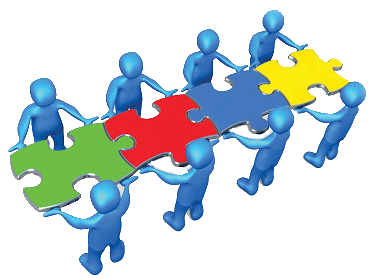 Church of Scotland General Trustees
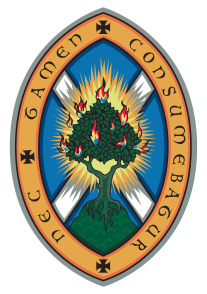 IMPROVED RETURNS from GLEBES.
Compare income from rental with potential income from investment of capital value.
The Church of Scotland General Trustees
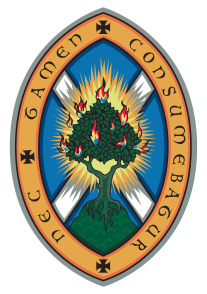 HEALTH and SAFETY TOOLKIT
             Help is at hand!
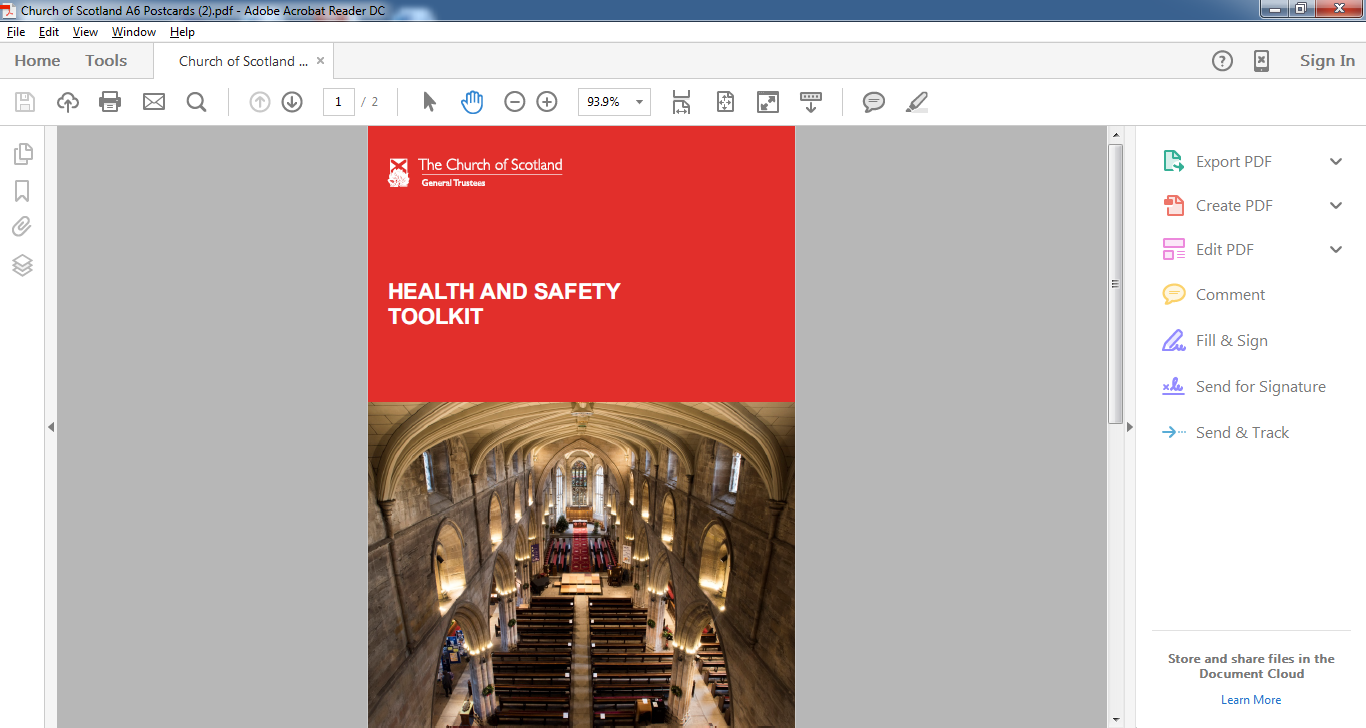 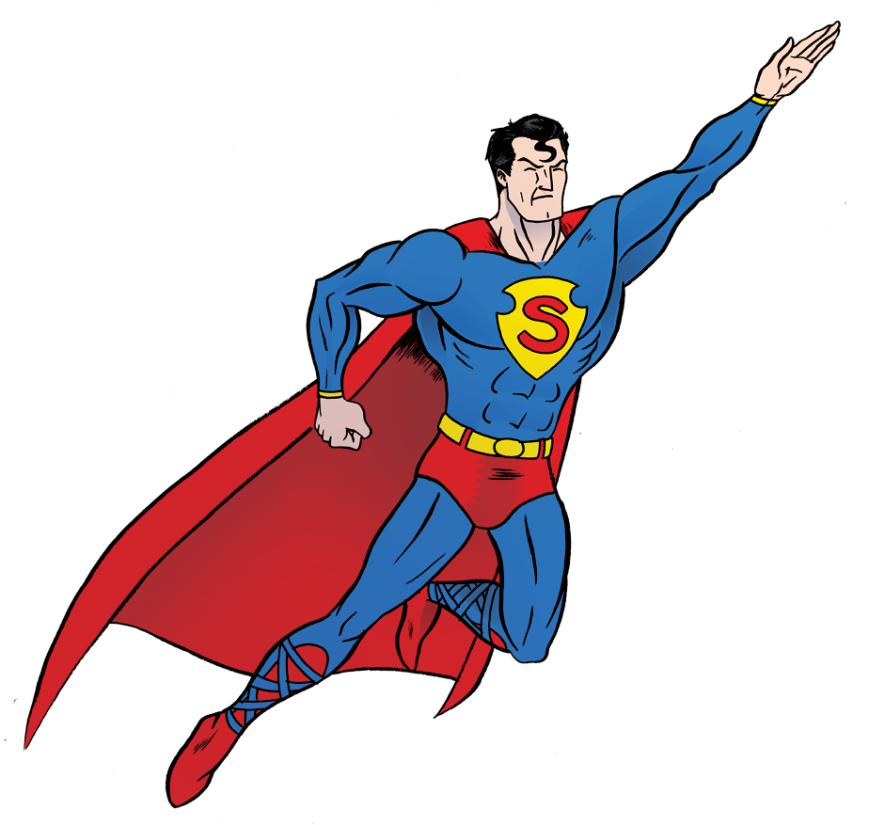 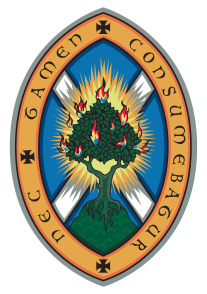 The Church of Scotland General Trustees
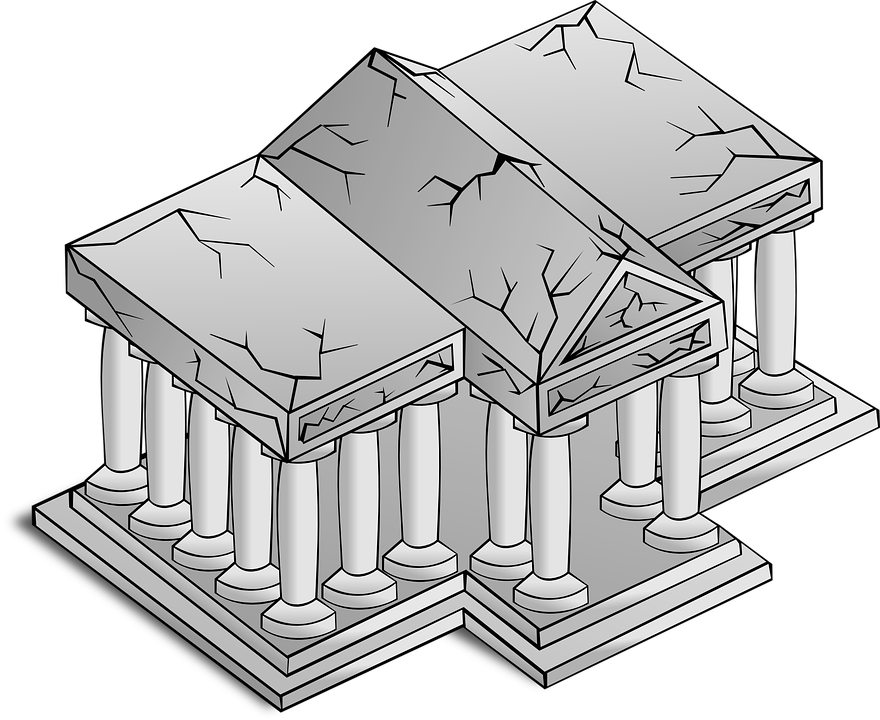 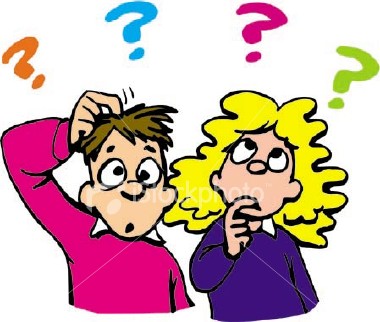 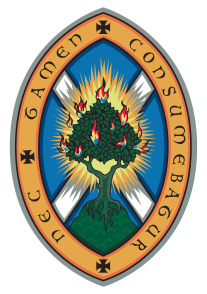 The Church of Scotland General Trustees
QUINQUENNIAL SURVEYS.
Quinquennial Building Surveys are critically important.
Surveyor should present findings to Boards/Kirk Session.
Fabric Committee must take action to address the matters raised.
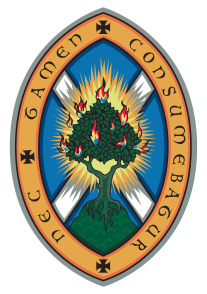 The Church of Scotland General Trustees
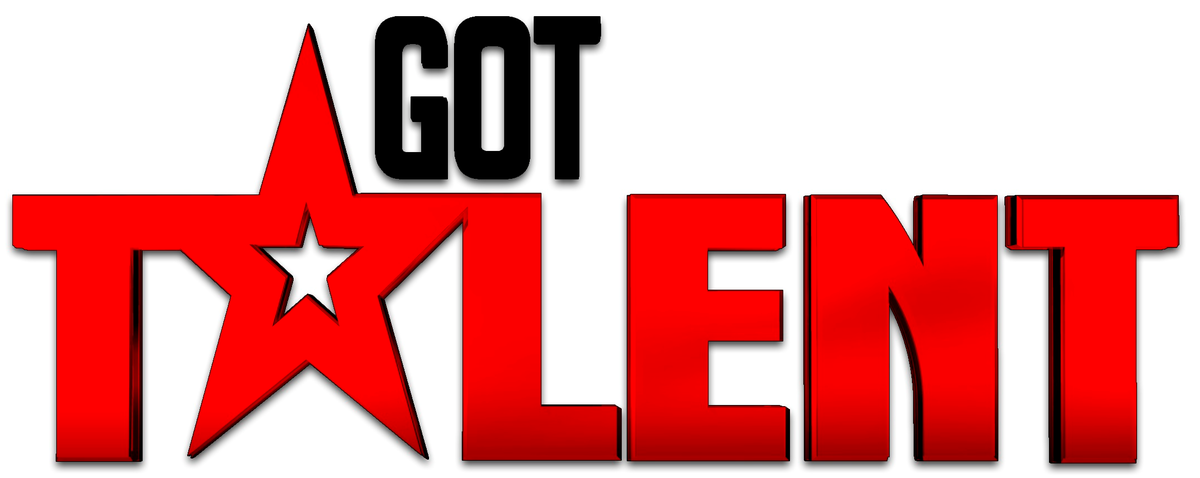 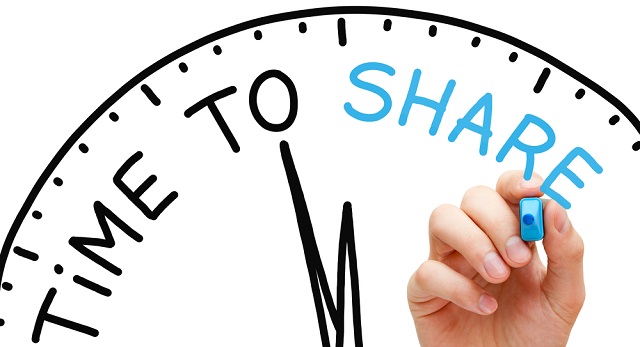 The Church of Scotland General Trustees
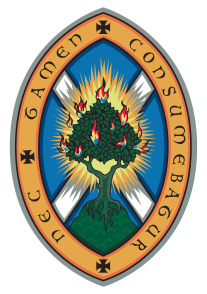 Castlemilk Parish Church
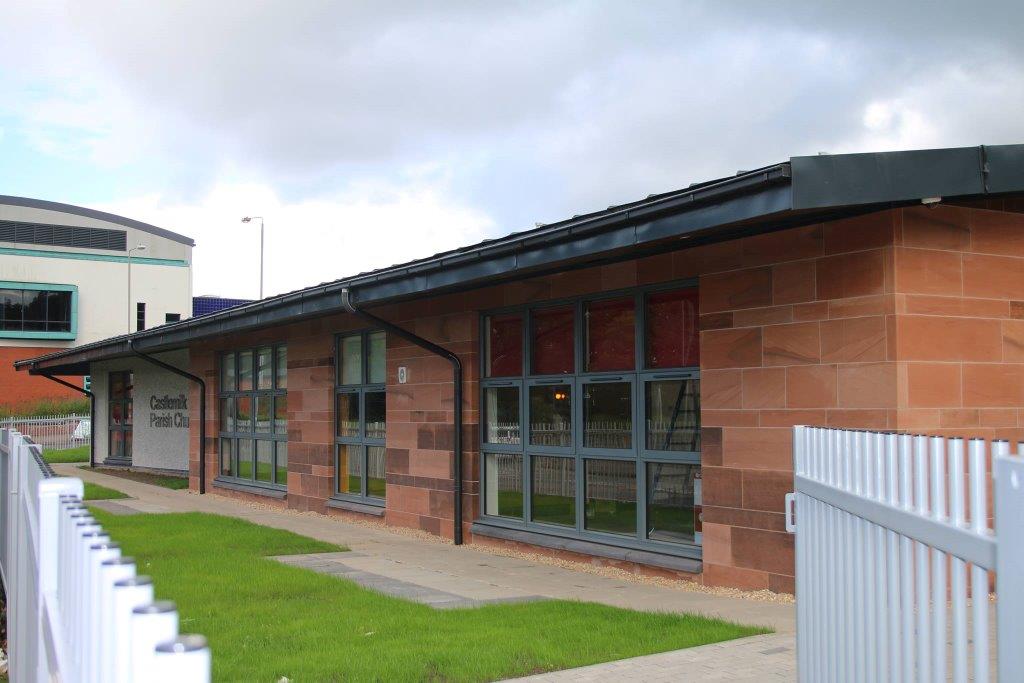 The Church of Scotland General Trustees
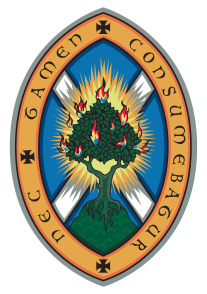 Castlemilk Parish Church
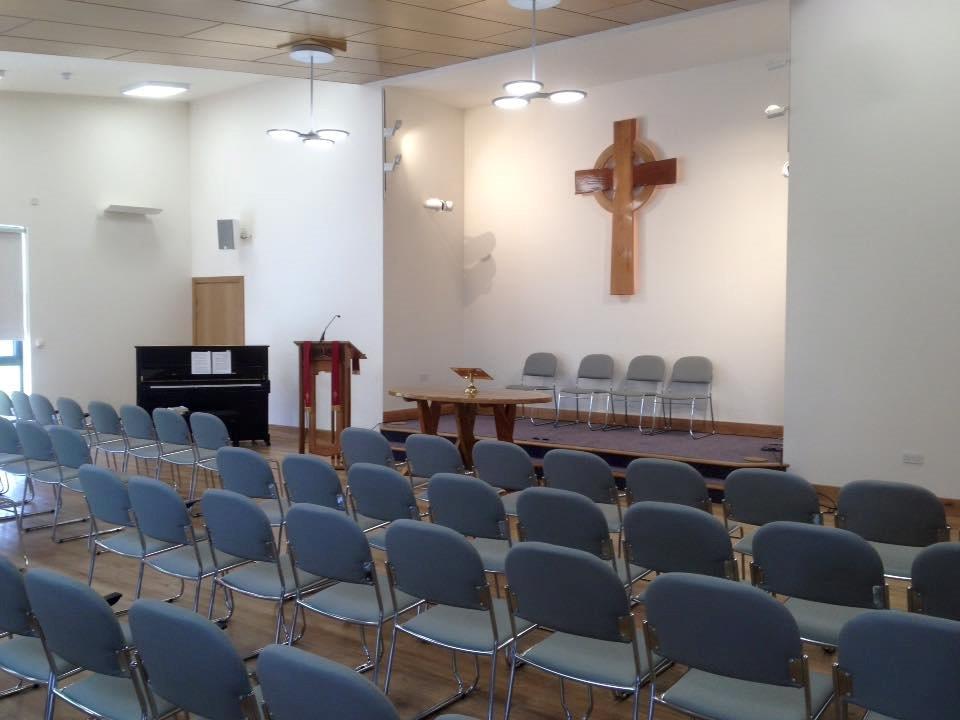 The Church of Scotland General Trustees
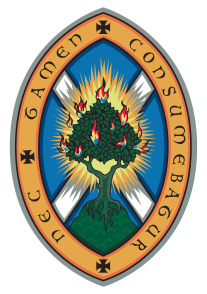 Castlemilk Glasgow
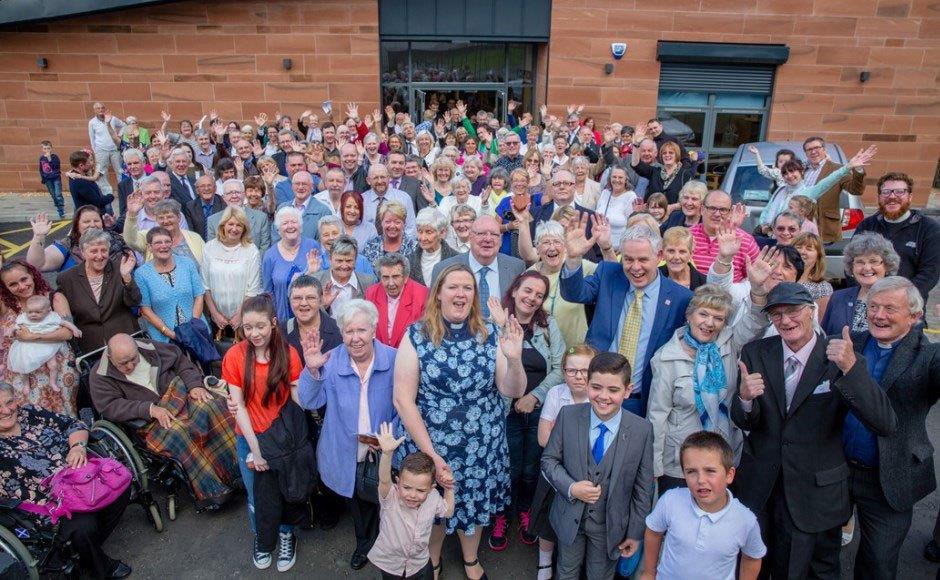